CANADIANS SERVING
INTERNATIONALLY
Ministry Highlights
& Prayer Requests
CAPTAINS CHAD AND  LISA COLE
with Ginny and  Connor
Corps Officers – Brimbank Corps
Victoria Division – Australia
PRAYER REQUESTS
Continued good health and spiritual fortitude 
God's guidance, direction, and vision for Brimbank in the years to come
LT. COLONEL 
ELIZABETH NELSON
Territorial Commander
Bangladesh Territory
PRAYER REQUESTS
For the spiritual and physical health of our officers and soldiers 
For the political stability of the country 
For the financial health of the territory 
For more ‘hands’. There is much to do and not enough hands that have the capacity to get the work done
LT.COLONELS DAVID 
AND 
MARSHA-JEAN BOWLES
Corps Officers 
 Berlin South-West
Germany, Lithuania and Poland Territory
PRAYER REQUESTS
Growth in the joy of my salvation
Bringing unsaved into the Kingdom
Deepening relationships with new families attending family-oriented activities; that the unsaved will find the joy of salvation in Christ
Our Family (Kids, 4+4 & Grandkids, 6); Leipzig GER, Manchester UK, Mayne Island BC
Healing for our son Luke; thanks to God for the Church family who are praying and supporting and for the positive change we are seeing; for our family as we each cope with his illness individually
MAJOR BRENDA ALLEN
EQUIP Coordinator
MAJOR DAVID ALLEN
Secretary for Training and Officer Development
International Headquarters
PRAYER REQUESTS
FOR MAJOR BRENDA ALLEN
I celebrate how the Lord has provided a digital consultant who does an incredible ministry creating the online content and how engagement with the Equip platform continues to increase worldwide The Salvation Army International – Equip 
For the students (officers, leaders, soldiers, volunteers) who are engaging the learning – may they be committed to the journey and transformed through their learning, in support of Salvation Army mission. 
The development of systems to support worldwide learners, being attentive to their varying needs. 
Wisdom in how to support territories with internet challenges, fewer resources, and needs for translation. 
Continued opportunities to share kingdom joy with those I meet
PRAYER REQUESTS
FOR MAJOR DAVID ALLEN
Fresh vision for the 53 Training Colleges & Training Programs around the world
A full perspective of educational needs and partnerships
On going leader development for officers around the world
Sharing the good news of the gospel when visiting. 
Connecting with our aging parents. 
Park Running 
Cheering my team, the Toronto Maple Leafs, from afar.
LT. COLONEL GRANT EFFER
Chief International Auditor
LT. COLONEL LAUREN EFFER
IHQ Chaplain & City of London Liaison Officer
International Headquarters
PRAYER REQUESTS
Grant and Lauren thank you for the prayers that you have offered to the Lord on their behalf over the last 4 and a half years in serving overseas both in the France and Belgium Territory as executive officers and now at IHQ in our respective ministries. As this time comes to an end, and we head home to Canada for our homeland furlough before taking up our next appointment we ask for transition prayers. 

We will miss our European/UK appointments, from Covid isolation to global travel and partnerships in ministry the Lord has opened doors of influence for his purposes that we couldn't have imagined. 
Thank you also for your swift heartfelt and thoughtful messages and prayers of support during Grants stroke and recovery. We Praise the Lord for his healing and restoration. Neither of us will be the same, rather wiser, and stronger. 

Transitions always embrace saying Goodbye and saying Hello.
Currently, we are both leaning into the last phases of our ministries before we say Goodbye, which are never without lots of remembering, tears, and hugs. We have so much to be thankful for, especially for many new and renewed friendships around the globe. 

Saying Hello the first of February, will take us into Canada when we expect the snow will be on the ground and chilly days will abound. We ask for prayers during our homeland furlough and then in taking up our next appointments as we recognize much has changed in our Home and Native 🇨🇦and in our Salvation Army Territory. And, of course we are looking forward to being relatively closer to our precious extended family. We could not have served overseas without the constant and ever deepening love, respect, blessing and dialogues with our families. 
 
Please pray that as we say Goodbye and Hello on so many fronts and that we will find our new and healthy rhythms of life, love, and ministry.
 
Thanks again to everyone who has been praying, those who have let us know and those who have quietly and consistently been holding us before the throne in silence. We are deeply grateful for all.
COLONELS  IAN 
AND 
WENDY SWAN
Directors
International Social Justice Commission
International Headquarters
PRAYER REQUESTS
Preparation is underway for the Commission on the Status of Women to review The Beijing Platform in March of 2025. Please pray that travel plans and visas for the 20 delegates are timely. 
The General Assembly voted to adopt the Future Pact Agreement in September. Please pray for wisdom and discernment during discussions on implementation across the multilateral streams of work.
LT. COLONEL SANDRA STOKES
Assistant Chief Secretary (Administration) IHQ
International Headquarters
PRAYER REQUESTS
A fully surrendered heart 
“Breathe on me breath of God, fill me with life anew that I may love what Thou dost love – and do what Thou wouldst do”
 Health & Family
COMMISSIONER 
SUSAN MCMILLAN
IHQ Head of Finance (UK Operations)
International Headquarters
PRAYER REQUESTS
Please remember the Finance Section at IHQ. We are about to commence our external audit and this will place a great deal of pressure on the Staff, in addition to their normal roles.
We have experienced some illness and loss among the members of the Finance Section and their families; it would be lovely if they could be uplifted in prayer. 
Pray that we will be able to support The Salvation Army’s work around the world by resourcing the territories – especially those that are working under very difficult financial situations. 
God is faithful, and I continue to trust He will make a way!
MAJOR WENDY MOULAND
Private Secretary to the Chief of the Staff
International Headquarters
PRAYER REQUESTS
God’s blessing and protection for family and friends around the world
Continued enabling to minister effectively, passionately, and joyfully
Ongoing educational opportunities. 
Growing devotion and passion for Jesus
LT. COLONEL ANDREW MORGAN
Territorial Commander
LT. COLONEL DARLENE MORGAN
Territorial President of Women’s Ministries 
and Spiritual Life Development Secretary
Italy & Greece Territory
PRAYER REQUESTS
Safety in travel and strength for events throughout the territory
Protection and health in spirit, soul and body for Territorial Leadership
Boldness for new mission initiatives
God’s wisdom and direction as Territorial Governance is implemented
CAPTAINS VILMA RAMOS 
AND 
RICAURTE VELASQUEZ
Corps Officers – Liberia Corps
Guanacaste, Costa Rica – Latin America North Territory
PRAYER REQUESTS
For our wellbeing, health, strengths, and our 2 children and 2 grandchildren in Canada 
For our congregation, it is a vibrant and faithful one, but lacking economic resources
For our financial situation, our corps and quarters need lots of repairs
ALYSHIA VAN KANNEL
Director of Schools 
(Early Education & Literacy)
Papua New Guinea and Solomon Islands Territory
PRAYER REQUESTS
Praise God for the great passion and interest the children and youth of PNG have for Him. Pray that God would provide opportunities and people with the skills and love to nurture and disciple them 
Pray for me to have wisdom in supporting the various teachers, officers, and employees, especially in balancing things like culture, compassion, accountability, priorities, and growth. May I listen and follow as the Spirit leads
A heart that remains compassionate to the pain of others, while also keeping a resilient hope for transformation. Pray for all of those for whom the daily burdens are heavy, including the lack of education for children.
LIEUTENANTS APRIL BARTHAU AND 
MARCO HERRERA-LOPIZIC
With Hadassah, Elijah and Caleb
Territorial Development Officer and Social Justice Officer
Territorial Director for Health Services 
and Associate Development Officer
Papua New Guinea and
Solomon Islands Territory
PRAYER REQUESTS
Prayer for health and safety personally and for the family                                                                                                                         
Prayer for the various health projects around the country. Specifically, for Onamuga and Misapi rural hospitals that need housing for staff                                  
Prayer for growth and development of local leadership for PNGSI Territory
Pray for provision of health and education services for officer around the country
MAJOR KELLY RIDEOUT
Theological Formation Coordinator 
 Training College
MAJOR PAUL RIDEOUT
Training Principal
 Training College
Tanzania Territory
PRAYER REQUESTS
Pray for our family and friends as we spend time apart 
Pray for a deepening love for God and His people. 
Pray for those we will minister with and to and those who will minister to us these three years. 

Prayers of thanksgiving for
Safe travel to Tanzania 
Successful and God glorifying Commissioning and Ordination weekend 
Support from the Canada/Bermuda and Tanzania Territories and leadership. 

Prayers for continuing ministry 
Preparations and welcoming of a new session of Cadets 
Communication challenges 
Continued good health and strength 
Family - ageing parents, separation from children 
Adjusting to cultural norms
MAJORS COLIN
AND
MAUREEN BAIN
Corps Officers
Lurgan Corps, Ireland Division
United Kingdom & Ireland Territory
PRAYER REQUESTS
We would appreciate prayers for our children and youth ministries
COLONEL EDDIE VINCENT
Chief Secretary
COLONEL GENEVERA VINCENT
Territorial Secretary for Women’s Ministries
US Western Territory
PRAYER REQUESTS
Grateful to God for His continued blessings and provision, and the joy of serving in the USA Western Territory
Pray for health and safety during extensive travels across a vast territory
Pray for wisdom and strength in dealing with the complexities of leadership in a diverse territory and a challenging society
LT. COLONEL BRENDA CRITCH
Spiritual Life Development Secretary and Mission Support and Emergency Officer
LT. COLONEL SHAWN CRITCH
Territorial Secretary for Business Administration
Zambia Territory
PRAYER REQUESTS
Pray that in the early days of our transition to Zambia, we will have a smooth adjustment to the change in culture, work environment, climate, and home life
Pray that we will quickly build meaningful relationships with our Zambian colleagues and local Salvationists
Pray for God's wisdom and direction as we understand and support the new strategic priorities for the Zambia Territory
Pray for personal health and safety
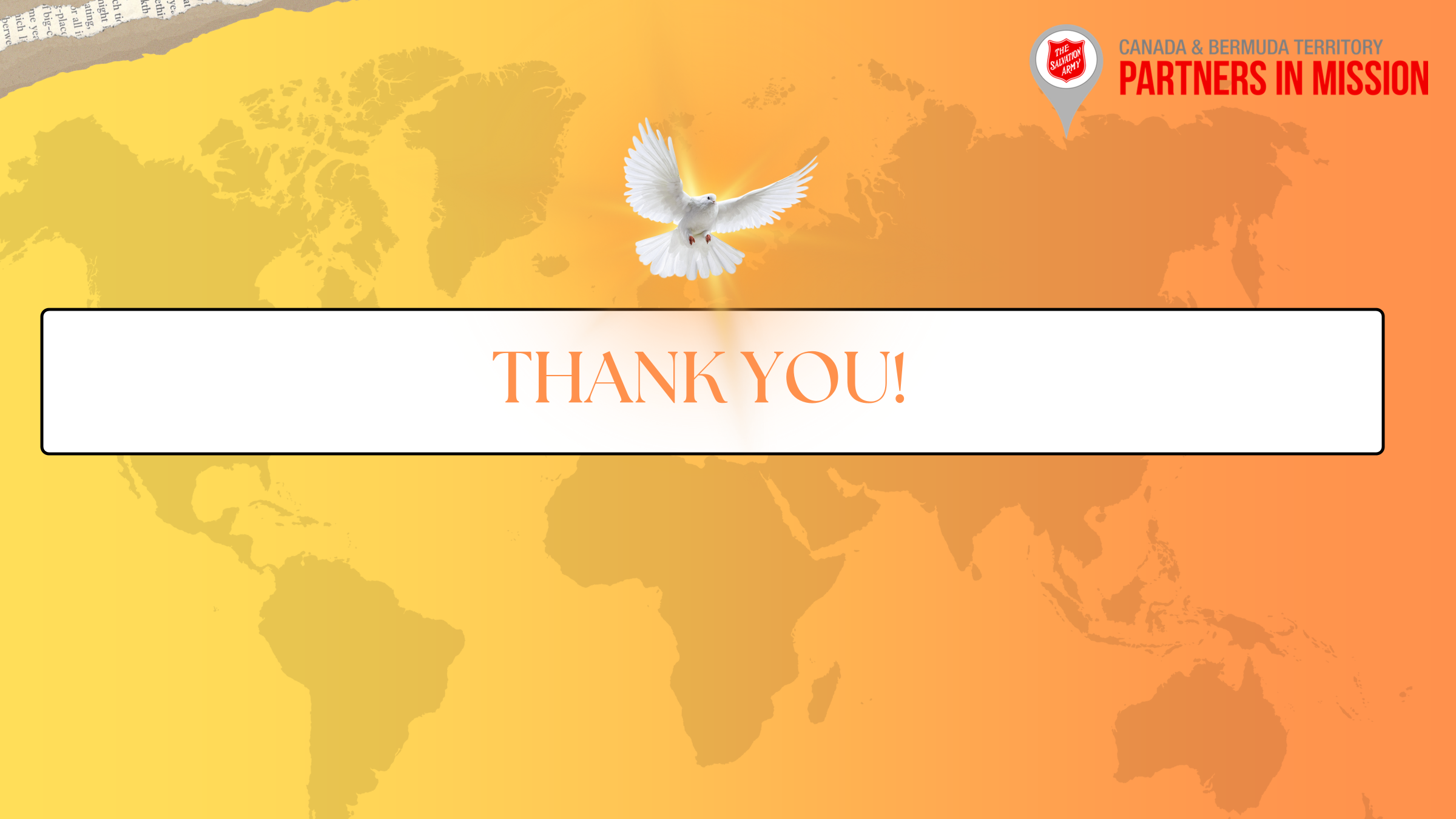